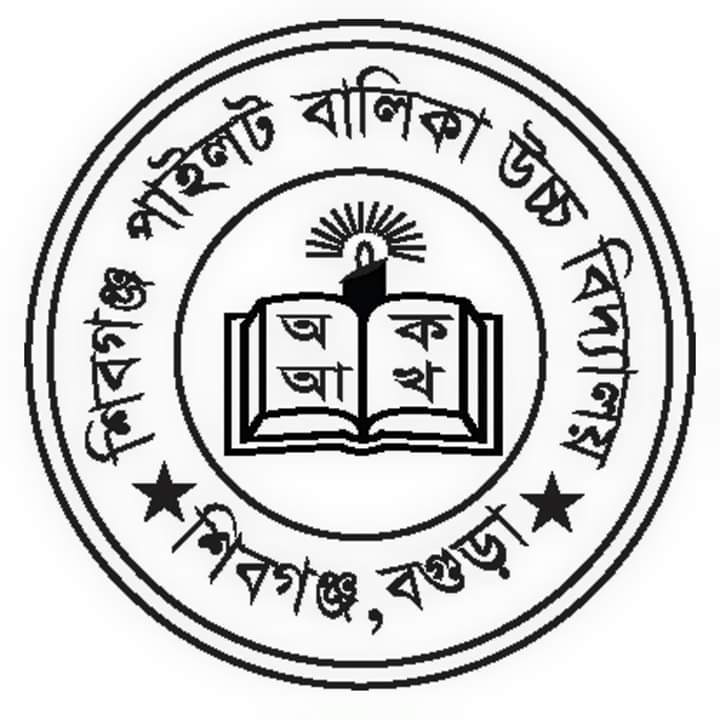 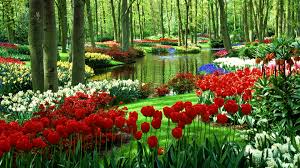 স্বাগতম
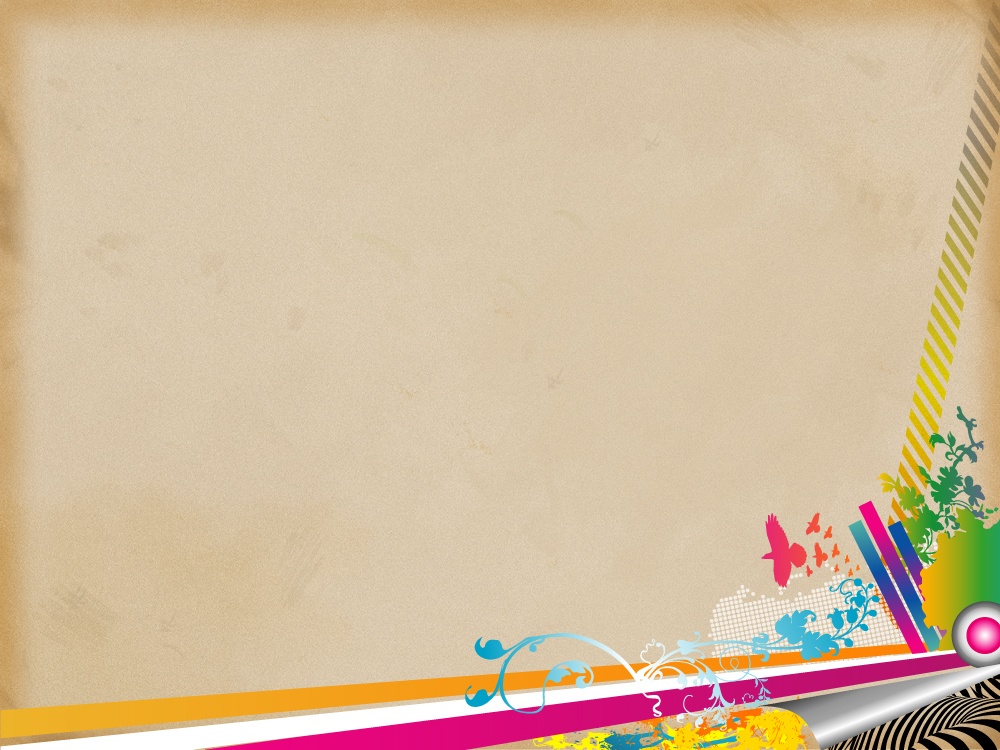 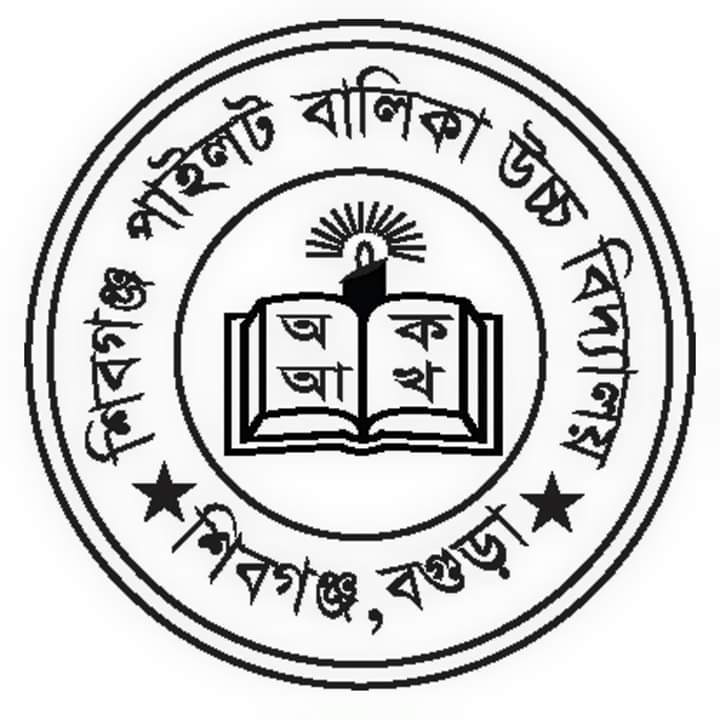 পরিচিতি
শিক্ষক পরিচিতি
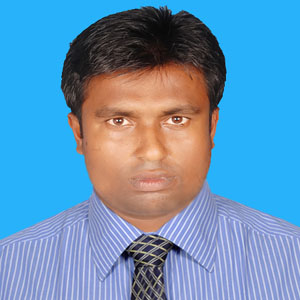 মোঃমোজাফফর হোসেন
                      বিএসসি (অনার্স),এম এস সি (পদার্থ)
                             বি  এড (প্রথম শ্রেনী)
                          সহকারি শিক্ষক (বিজ্ঞান)
              শিবগঞ্জ পাইলট বালিকা উচ্চ বিদ্যালয়, শিবগঞ্জ,বগুরা    
               Email:mozaffar192663@gmail.com
                      মোবাইলঃ০১৭৩৮১৯২৬৬৩
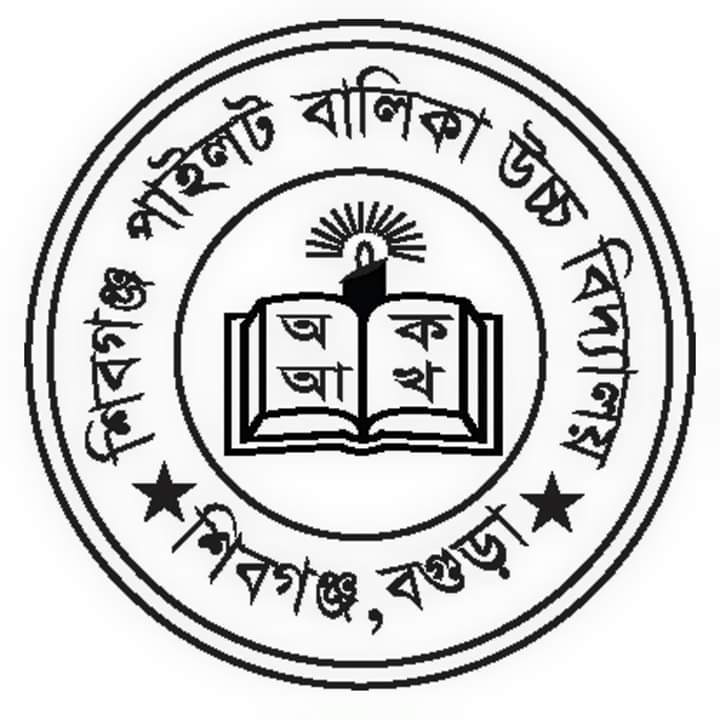 পাঠ পরিচিতি
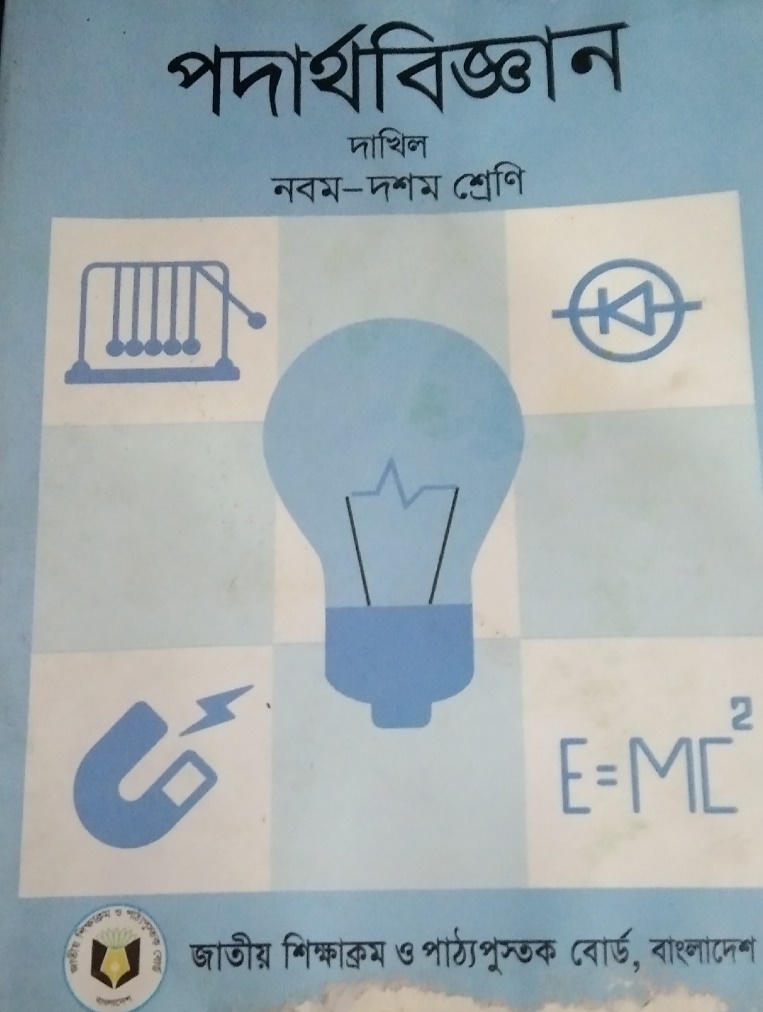 বিষয়ঃপদার্থ বিদ্যা
১০ম শ্রেণি
অধ্যায়ঃ ১০ম
স্থির বিদ্যুৎ
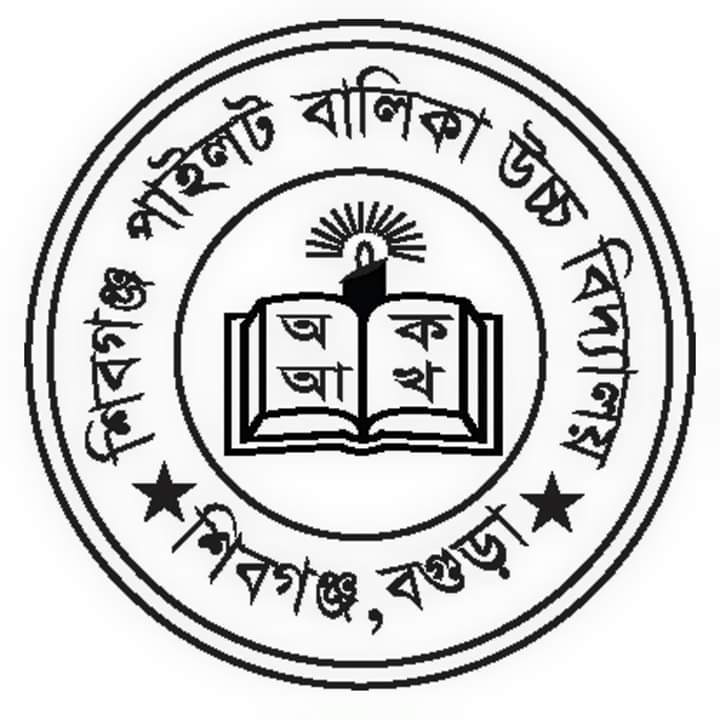 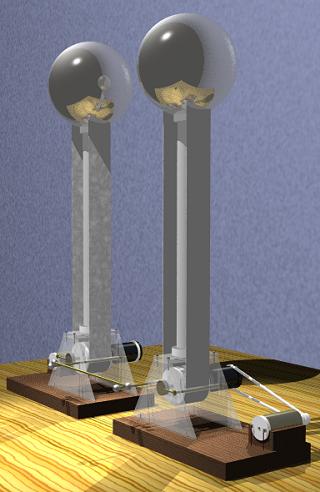 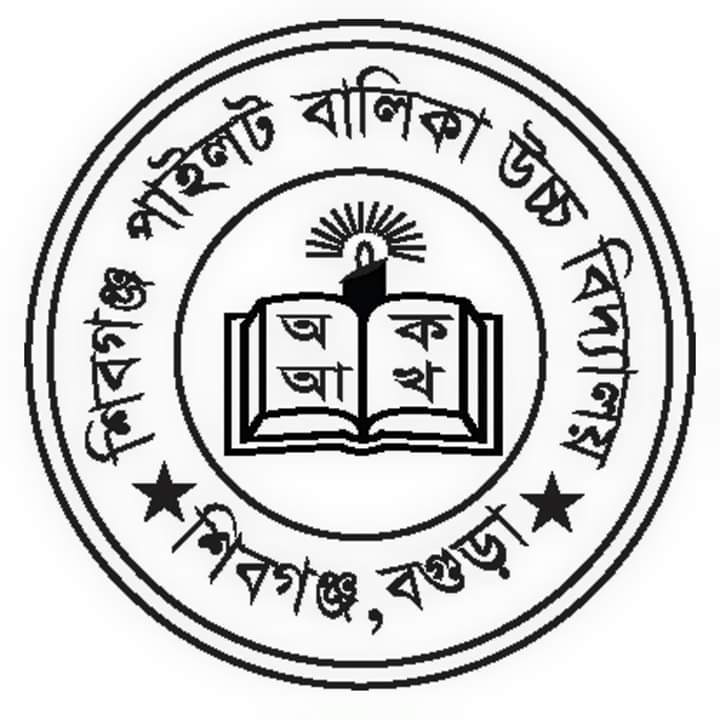 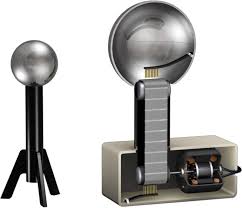 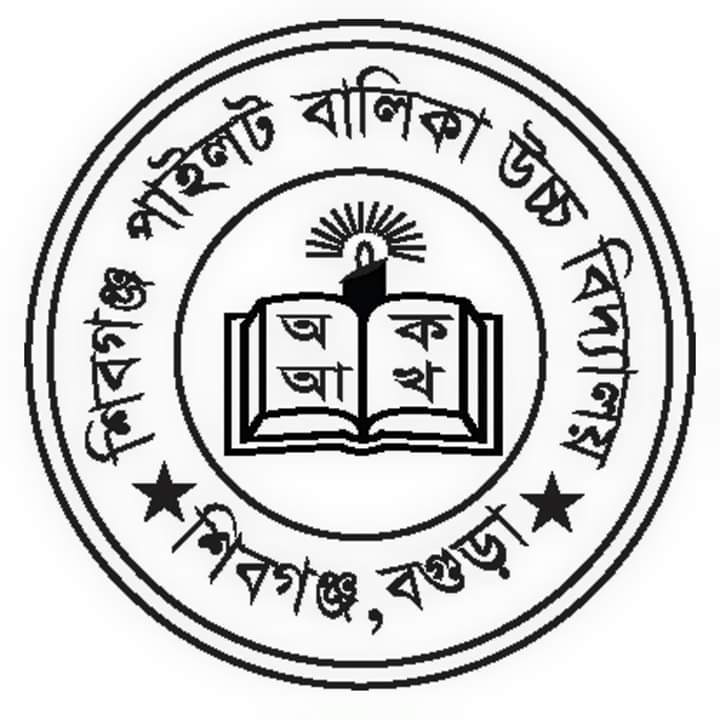 পাঠ ঘোষণা
ভ্যান ডি গ্রাফ মেশিন
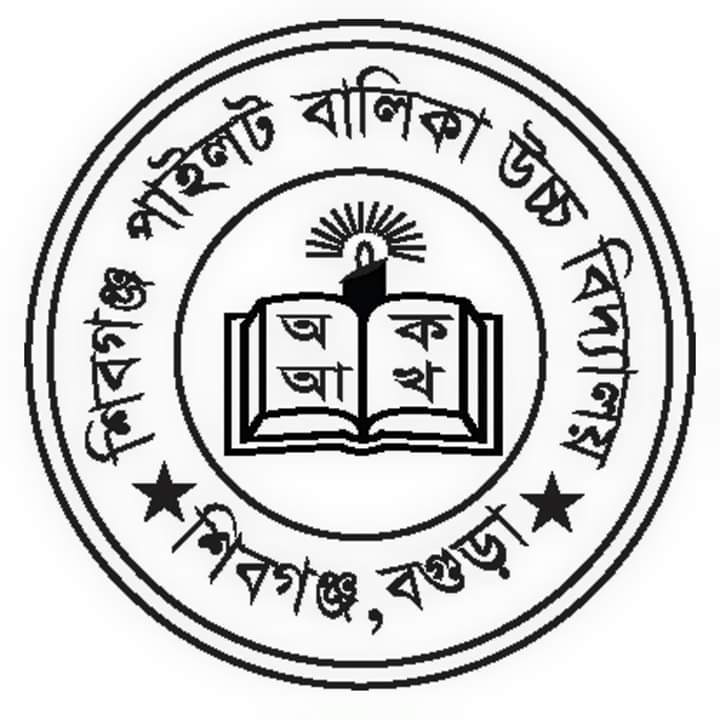 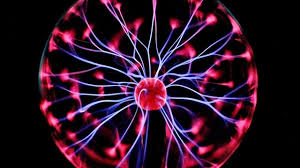 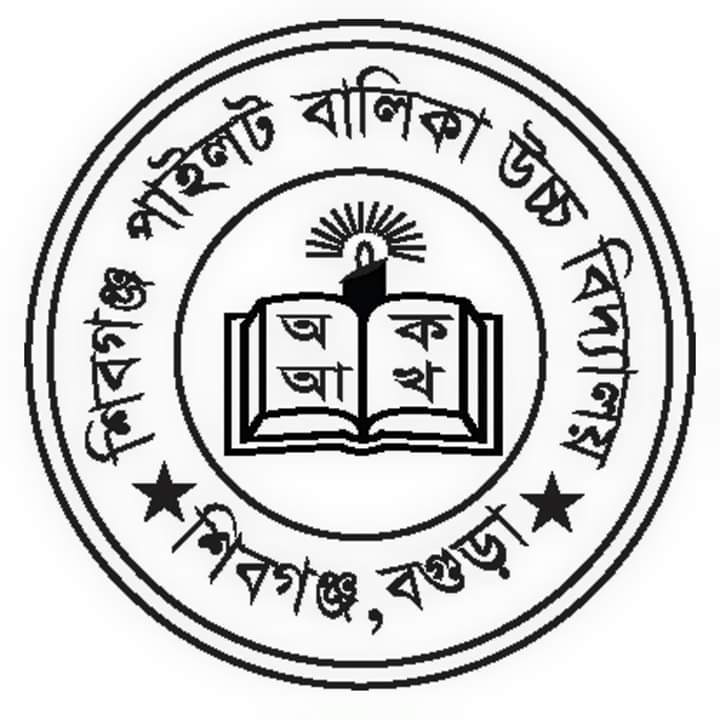 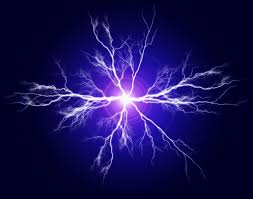 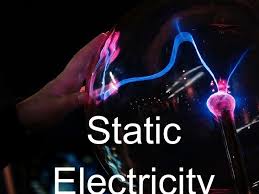 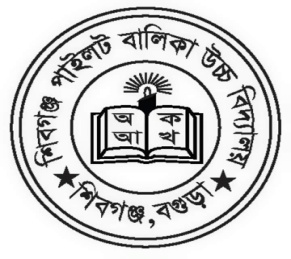 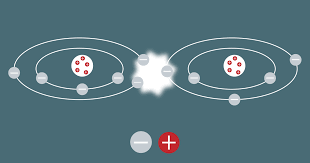 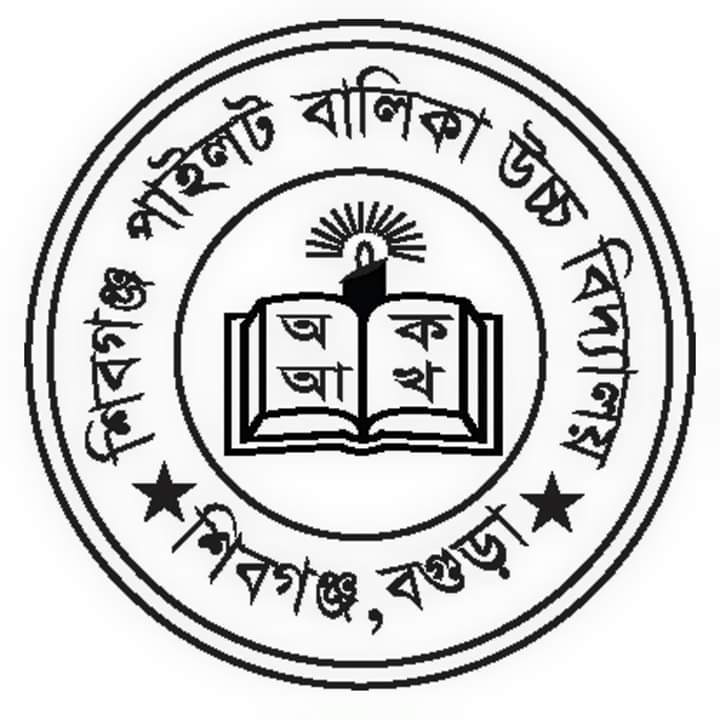 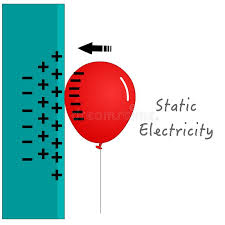 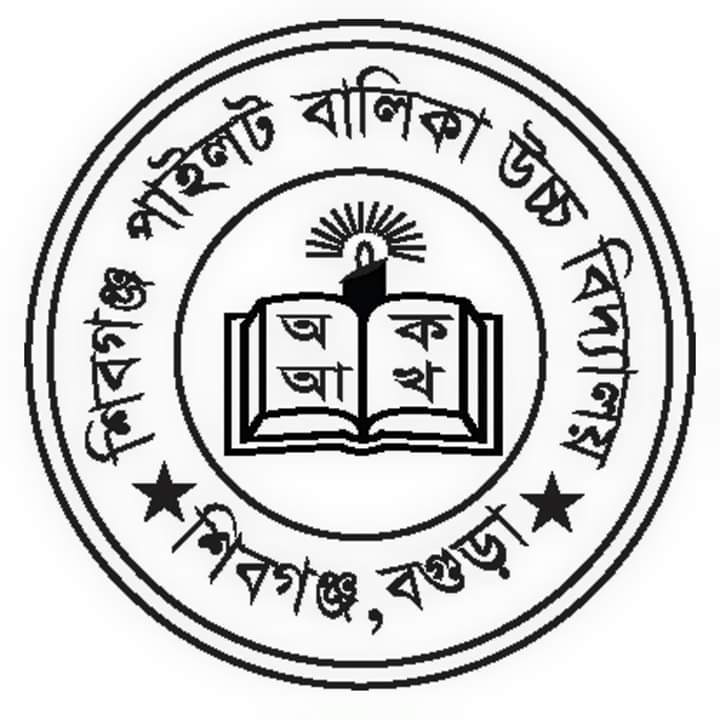 শিখনফল
পাঠ শেষে শিক্ষাথীরা-
১। ভ্যান ডি গ্রাফ মেশিন কি বলতে পারবে ।
২। ভ্যান ডি গ্রাফ মেশিন এর গঠণ বর্ণনা করতে পারবে। 
৩। ভ্যান ডি গ্রাফ মেশিন এর ব্যবহার ওকার্যপ্রণালী বর্ণনা করতে পারবে ।
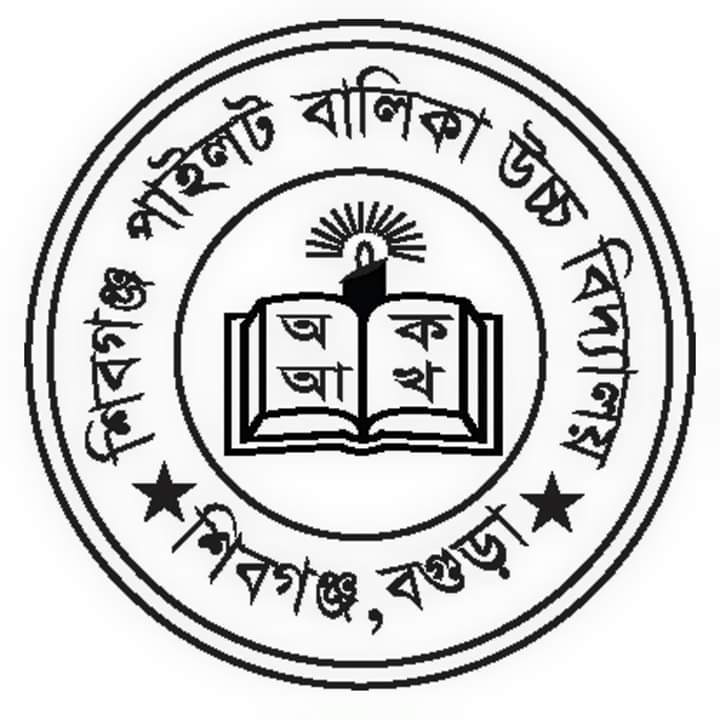 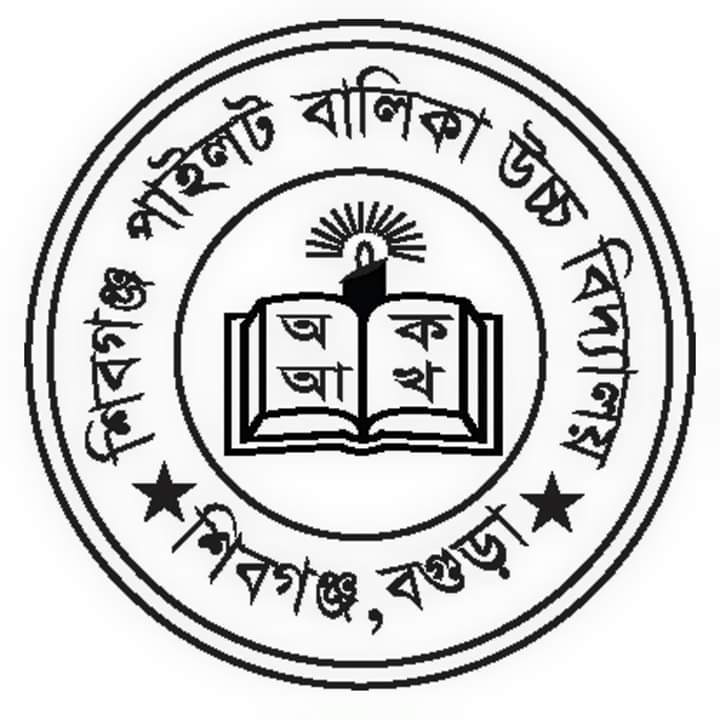 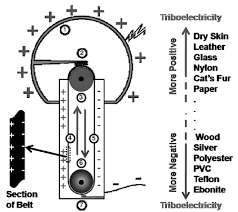 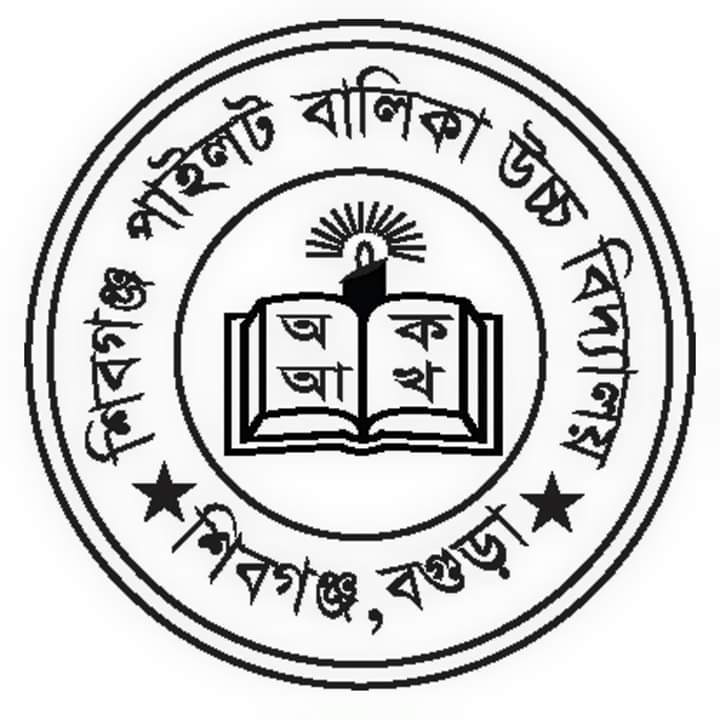 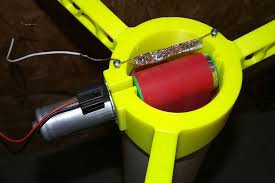 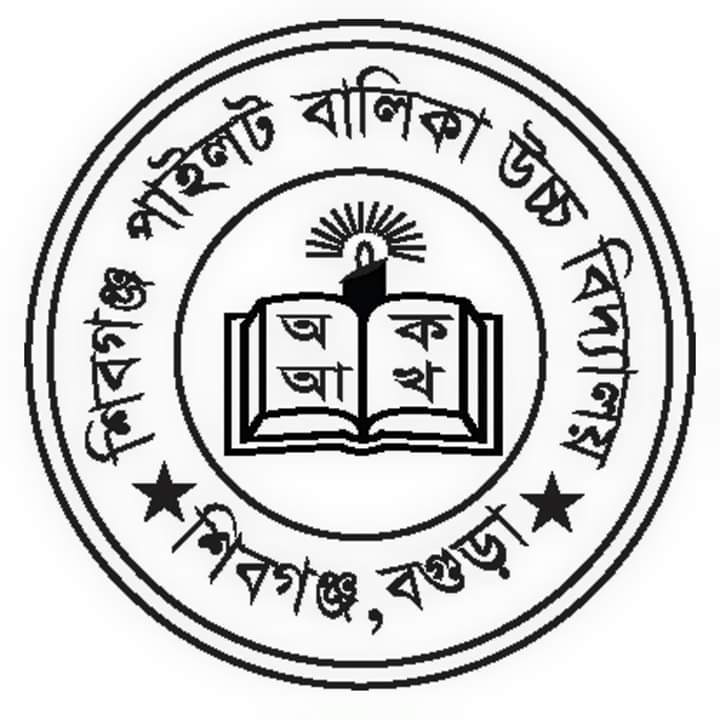 একক কাজ
ভ্যান ডি গ্রাফ মেশিন কি?
ফটোকপি মেশিনে এটি ব্যবহার হয় কি?
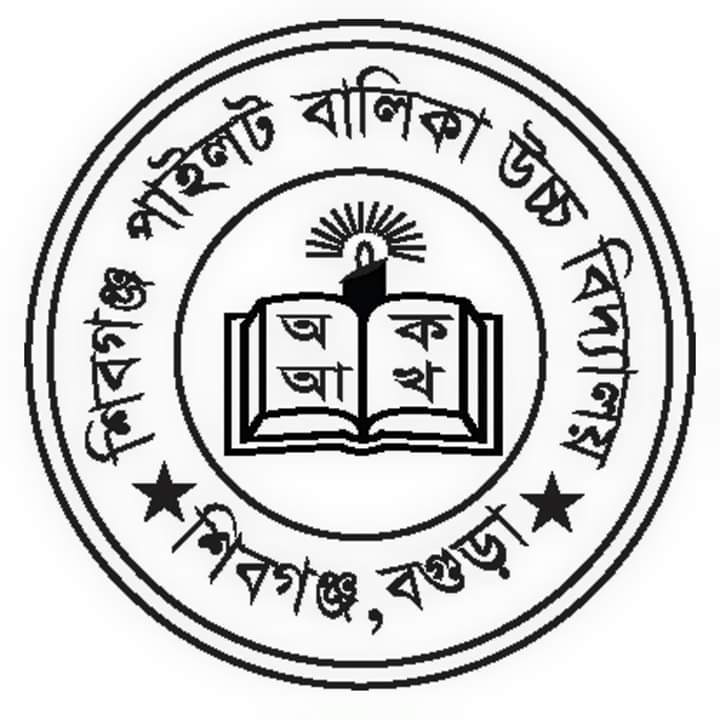 বাড়ির কাজ
চিত্রে উপস্থাপিত বিষয়টি আলোকপাত কর।
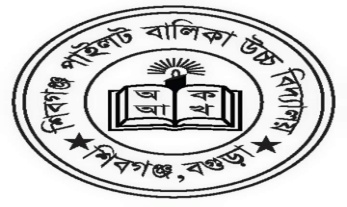 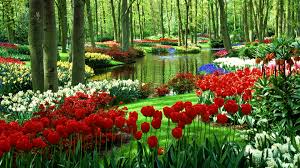 ধন্যবাদ